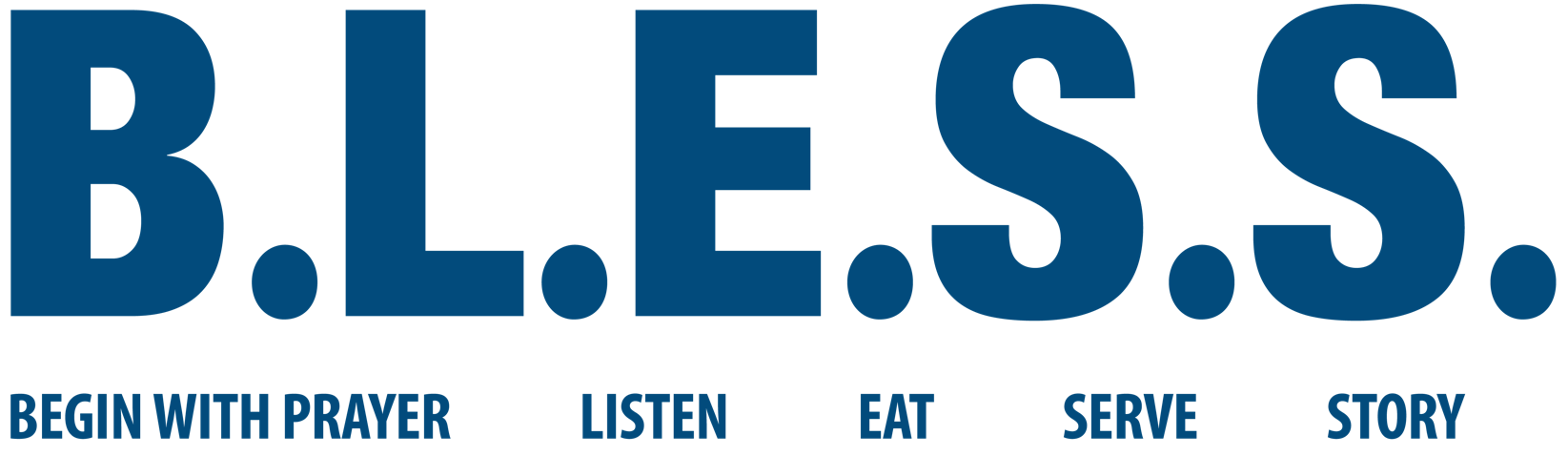 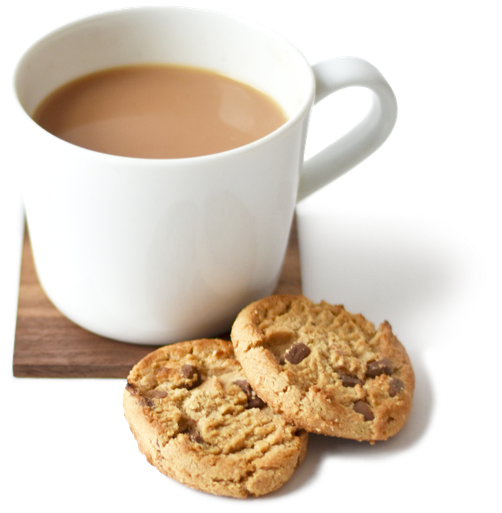 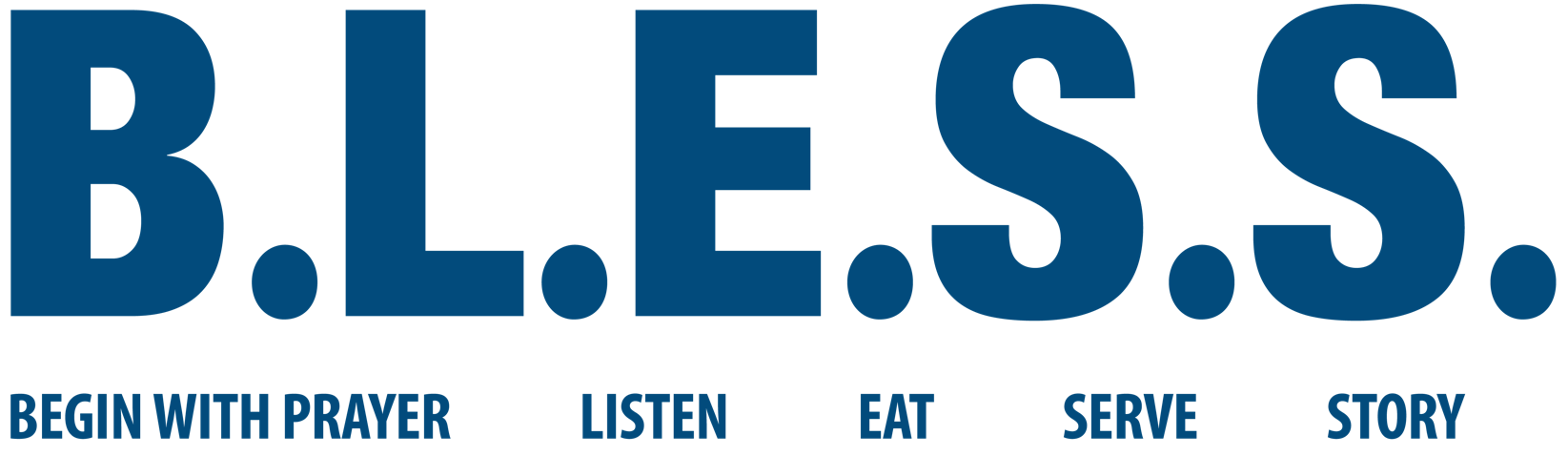 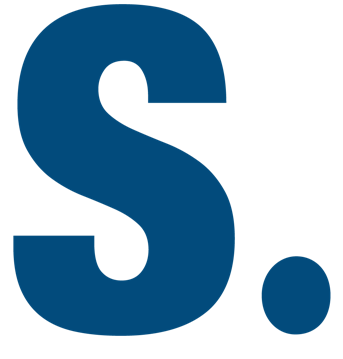 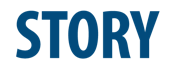 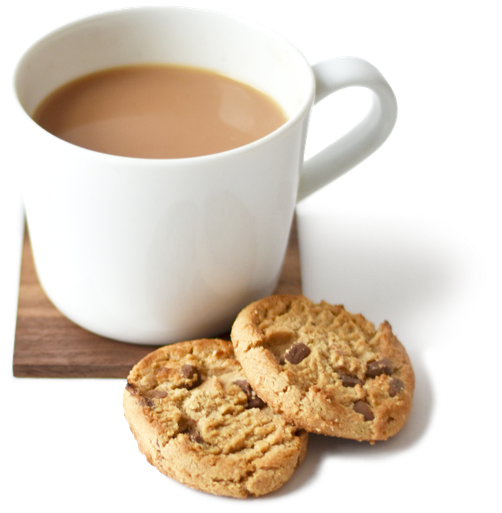 Preach the Gospel at all times, used words when necessary!
What's your story?

What was Jesus’ story? John 3

Nicodemus
I don’t have what it takes.
I don’t want to impose my beliefs on friends and family.
Sharing my story makes me feel uncomfortable.
Christianity is one beggar telling another beggar where he found bread. 
D.T. Niles
Romans 10:14
But how can they call on him to save them unless they believe in him? And how can they believe in him if they have never heard about him? And how can they hear about him unless someone tells them?

John 9:1-11
Sharing your story
My life before Jesus
How I met Jesus
My life since I met Jesus
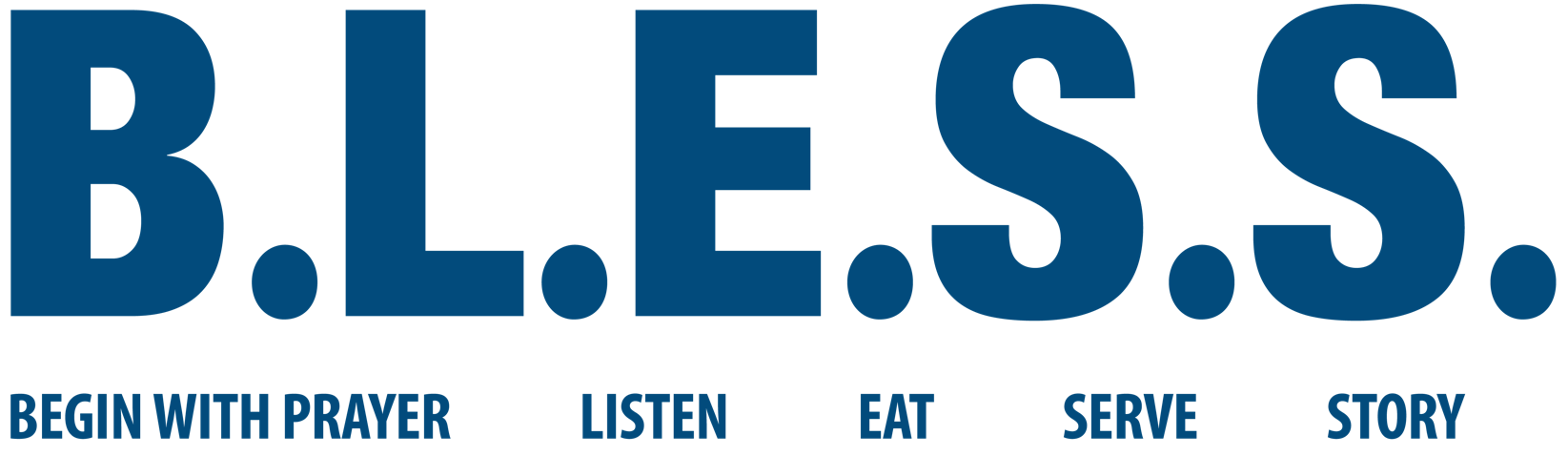 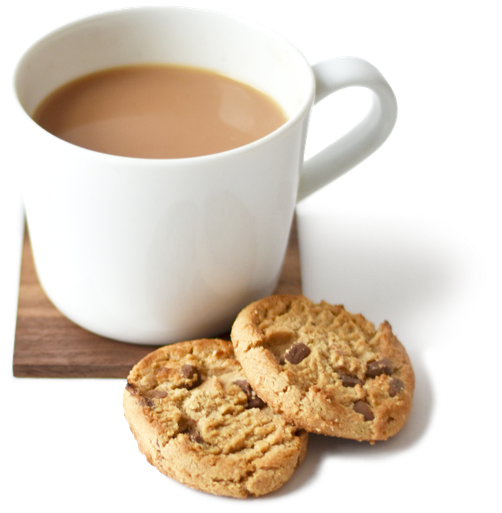